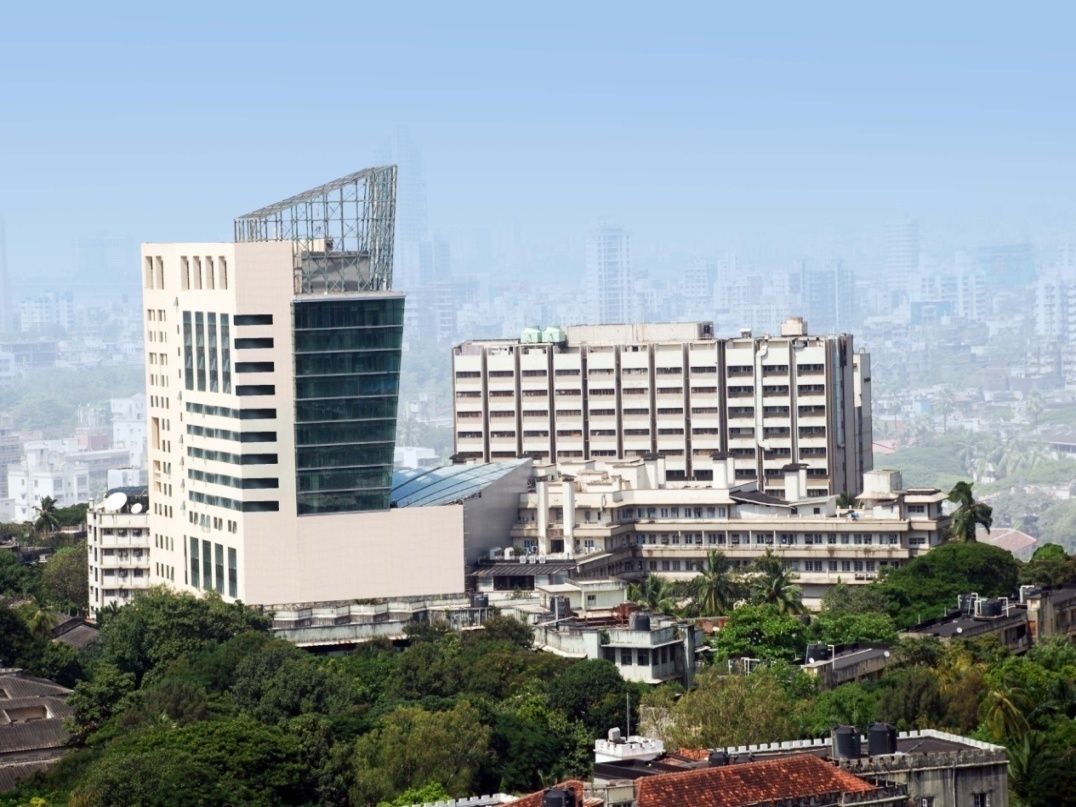 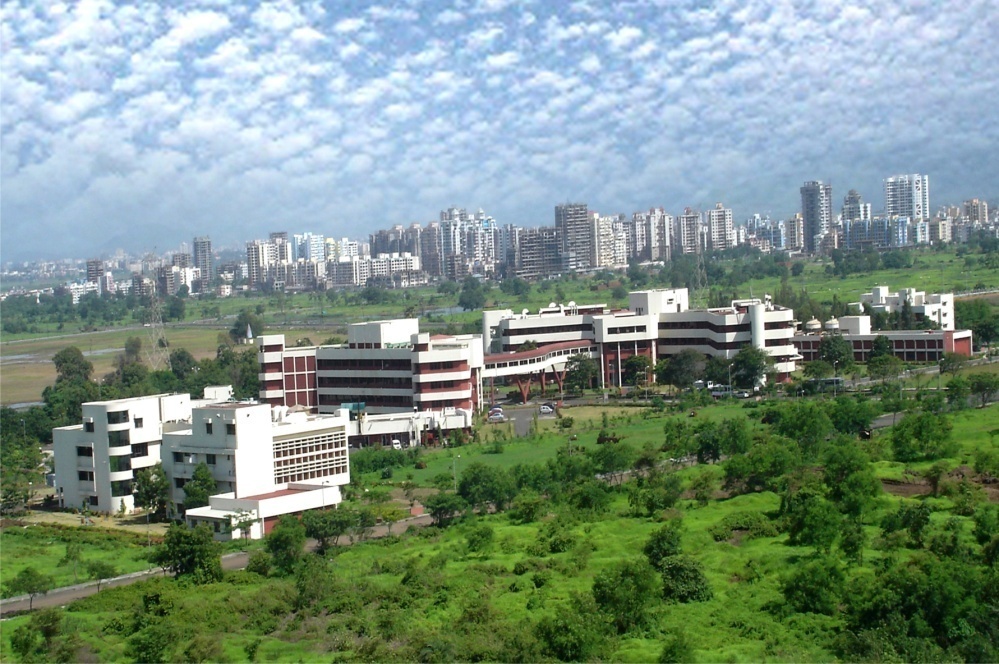 HISTORY
New Case File Registrations
State-wise Distribution
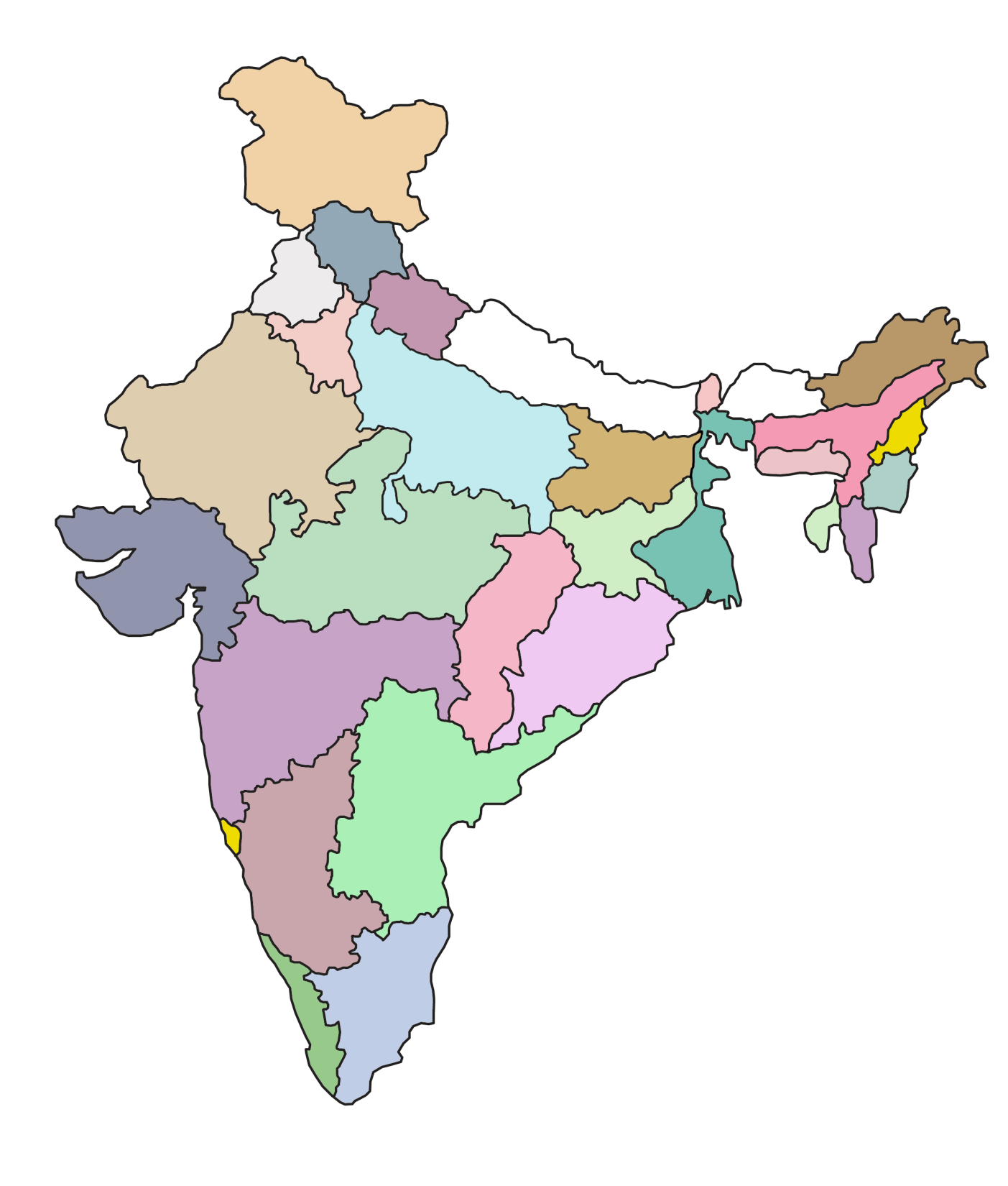 Himachal Pradesh
10
Jammu & Kashmir
175
Haryana
70
Chandigarh
20
Uttaranchal
82
Punjab
89
Arunachal Pradesh
41
Delhi
94
Sikkim
10
Rajasthan
672
Nagaland
22
Uttar Pradesh
4630
Assam 720
Bihar
2694
Meghalaya
27
Manipur
244
Jharkhand
1120
Daman & Diu 11
Gujarat
485
Madhya Pradesh
2018
W. Bengal
3643
Tripura
139
Mizoram
47
Dadra & Nagar Haveli 19
Orissa
1029
Chhattisgarh
492
Maharashtra (excl. Mumbai)
15030
Mumbai
5383
Andhra Pradesh
201
Karnataka
275
Goa
199
Tamil Nadu
59
Andaman & Nicobar 3
Kerala
86
Pondicherry 3
ANNUAL WORK LOAD (2013)
The National Cancer Grid
Srinagar
Shimla
Chandigarh
Rohtak
New Delhi
Bikaner
Lucknow
Guwahati
Jaipur
Allahabad
Silchar
Gwalior
Aizawl
Satna
Ahmedabad
Kolkata
Nagpur
Cuttack
Mumbai
Hyderabad
Bengaluru
Kancheepuram
Chennai
Vellore
Pondicherry
Thalassery
Coimbatore
Kochi
Thiruvananthapuram
National Cancer Grid
Development of a cooperative cancer management network – standard treatment guidelines and expertise transfer

41 major cancer centres across the country

Patient care: Ensure that patients have access to the same standard of cancer care regardless of geographic location or socio economic status

Exchange of specific expertise between centres
Degree / fellowship courses
Focused training – eg, microvascular surgery, BMT, IGRT etc.

Collaborative research – the “National Cancer Research Initiative”
Clinical, translational and basic research
Multicentric studies
Department of Radiodiagnosis
Equipment – 
Two 16 slice CT scanners

Two MR scanners – 1.5 T and 3T

Four US and color Doppler machines; One equipped with Elastography


12 Consultant Radiologists and  3 Radiation Safety Officers
Quantification in CT/ MRI/ US
RECIST
CT
Contrast Enhanced CT
Dynamic Contrast Enhanced CT (Functional CT or Perfusion CT)
MRI
Dynamic contrast enhanced MRI
Perfusion MRI
Magnetic resonance spectroscopy (MRS)
Diffusion weighted imaging (DWI)
Diffusion tensor imaging (DTI)
Functional imaging
US
Contrast enhanced US
Elastography
Department of Nuclear Medicine & Molecular Imaging
64 slice CT /Time of Flight PET scanner
16 slice CT/time of flight PET scanner
Low energy CT /SPECT scanner
Uptake Probe system
Radio guided surgical probe
Breast Specific Gamma Camera 
( Cadmium Telluride Twin detector systems-(earlier))
( cadmium Iodide Single detector system& Biopsy grid ( soon))
Radiopharmaceuticals available:
PET
18F-FDG, 18F –Fluoride, 18F –MIZO, 18F-FLT
68Gallium- DOTANOC PSMA, Citrate, MAA

Nuclear Medicine:
99mTc- EC,ECD,DTPA,MAG3,MAA,MIBI, TETROFOSMIN,MEBROFININ,MDP,HEDP, HYNIC-TOC, nanocolloid, S-colloid,
153Samarium EDTMP
177Lu EDTMP, DOTA-NOC
90Y- Microspheres
131I –NaI, MIBG
3 Nuclear Physicians:
 1 Radiologist ( all cross trained)  & 6 NM technologists
Department of Nuclear Medicine & Molecular Imaging
Quantification with SPECT/CT( NM)
Quantification in PET/CT
GFR,renal clearance
Split Renal function
Renal transit time/perfusion
Gastric emptying Time
MUGA- multigated acquisition
Shunt analysis
Pre therapy and post therapy uptakes/dosimetry
Salivary function quantification
Retention studies
Myocardial perfusion – wall motion, regional ejection fraction, bull’s eye analysis
PERCIST criteria
SUV ( body wt /lean body mass)
SUV Max,mean
SUV based volume estimation ( using cutoff)
Glycolytic volume
Glycolytic index
CT:  Perfusion Blood flow, Blood volume, capillary permeability & Mean transit Time
CT: RECIST 1.1
CT based bone mineral densitometry ( Z & T scores)
Qualitative Assessment -Deauville's Criteria
Imaging procedures done at TMC annually
Department of Radiodiagnosis
Procedures in Nuclear Medicine Department		2013

Whole body PET/CT: 			11,211 ( includes 6100 PET-CECT)
SPECT/CT ( Gen Nuclear medicine ): 		5191
Neuro Oncology Group  in TMC
Patient accrual in clinical trials
1 year data (1st July 2009 - 30th June 2010)
Breast Oncology Group in TMC
Patient accrual in clinical trials
Total Ca breast patients registered - 	3857
Patients on trial - 			670 (17%)
Proposal for a multi-tiered partnership
Review imaging data generated at various institutions, with a focus on comparable data that all partners are working on

Evolve common analytic methods that may then be suitable for joint publication(s)

Develop an exchange program whereby we may visit each other’s institutions to exchange ideas and learn the commonalities as well as the differences in approach to imaging cancer

Collaborate on jointly developing imaging protocols that are focused on prospectively providing evidence for the role of cancer imaging
Thank You